Merk vergelijkingsokken
Joep Reijnen
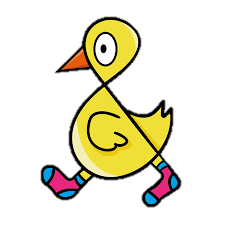 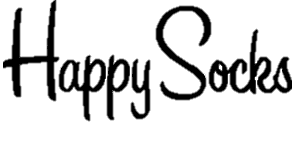 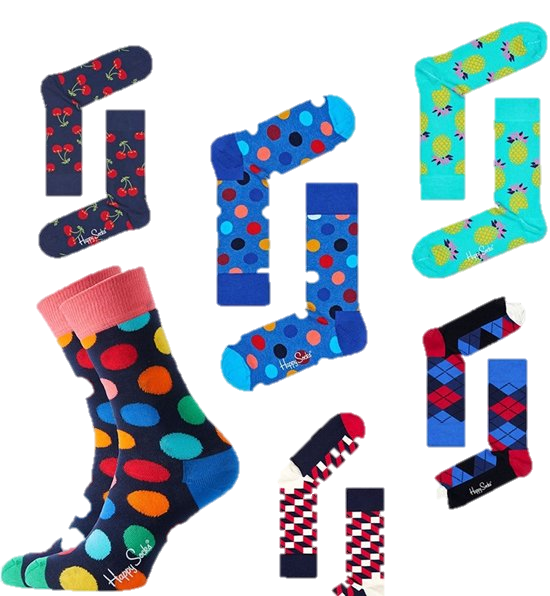 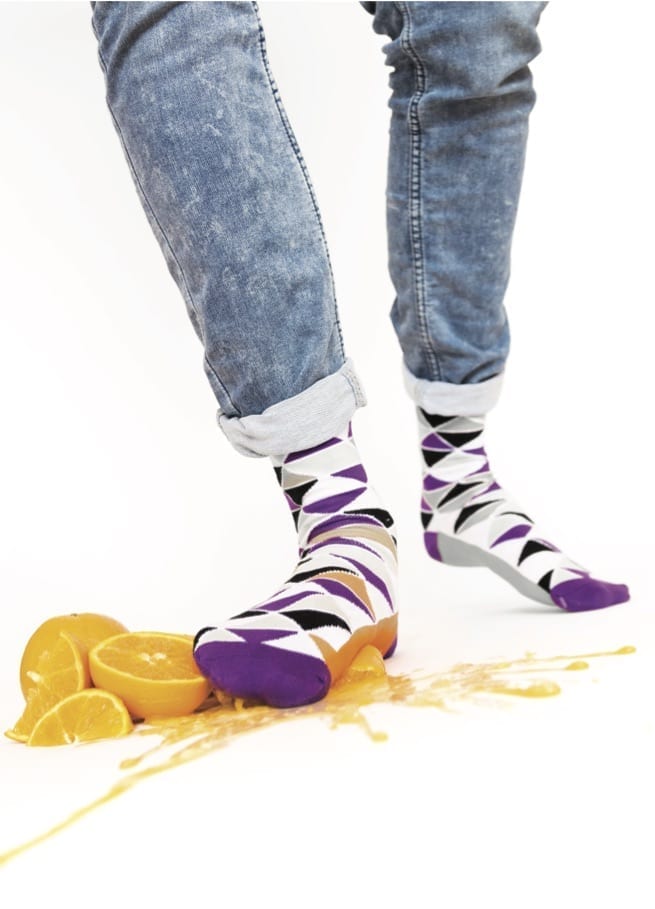 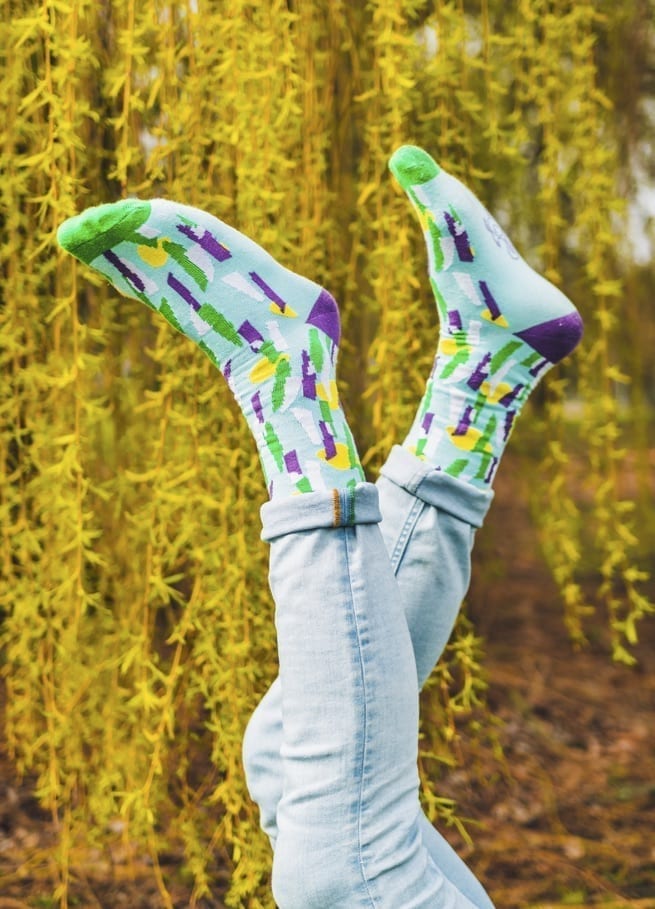 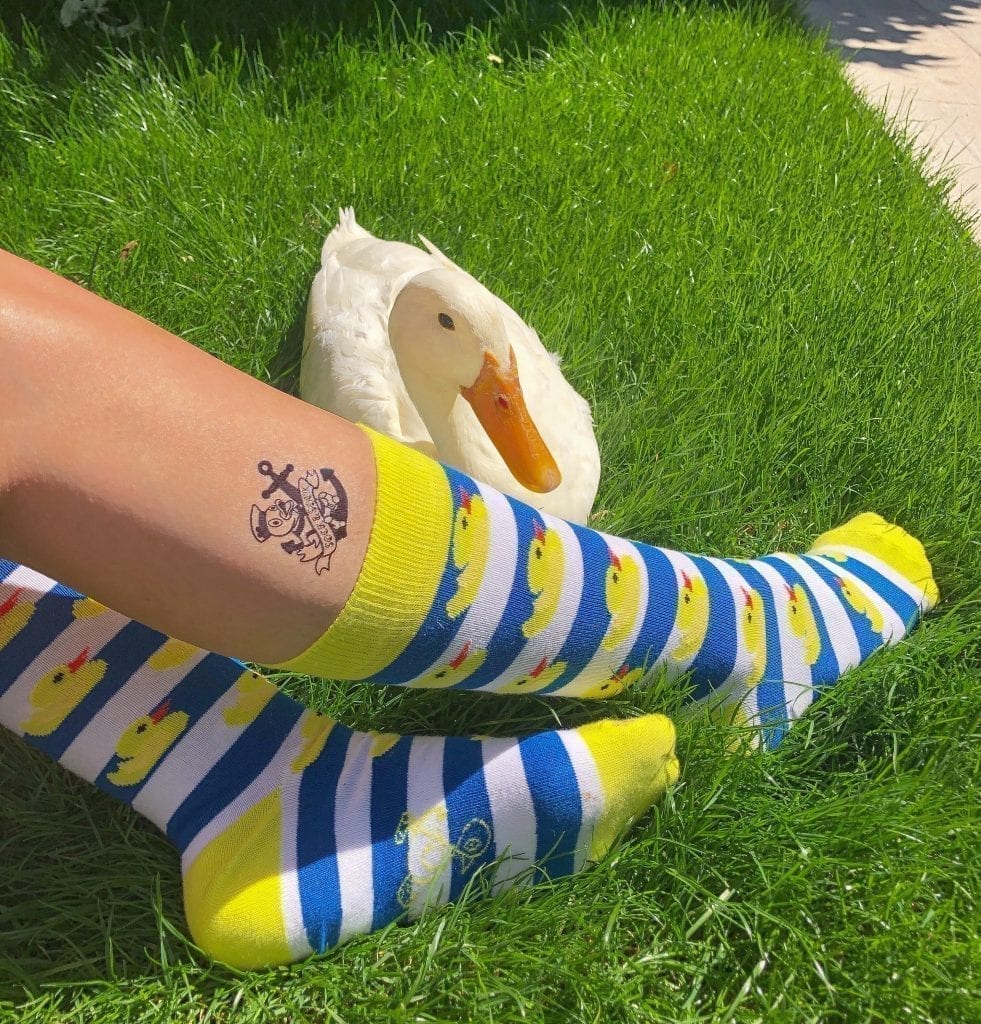 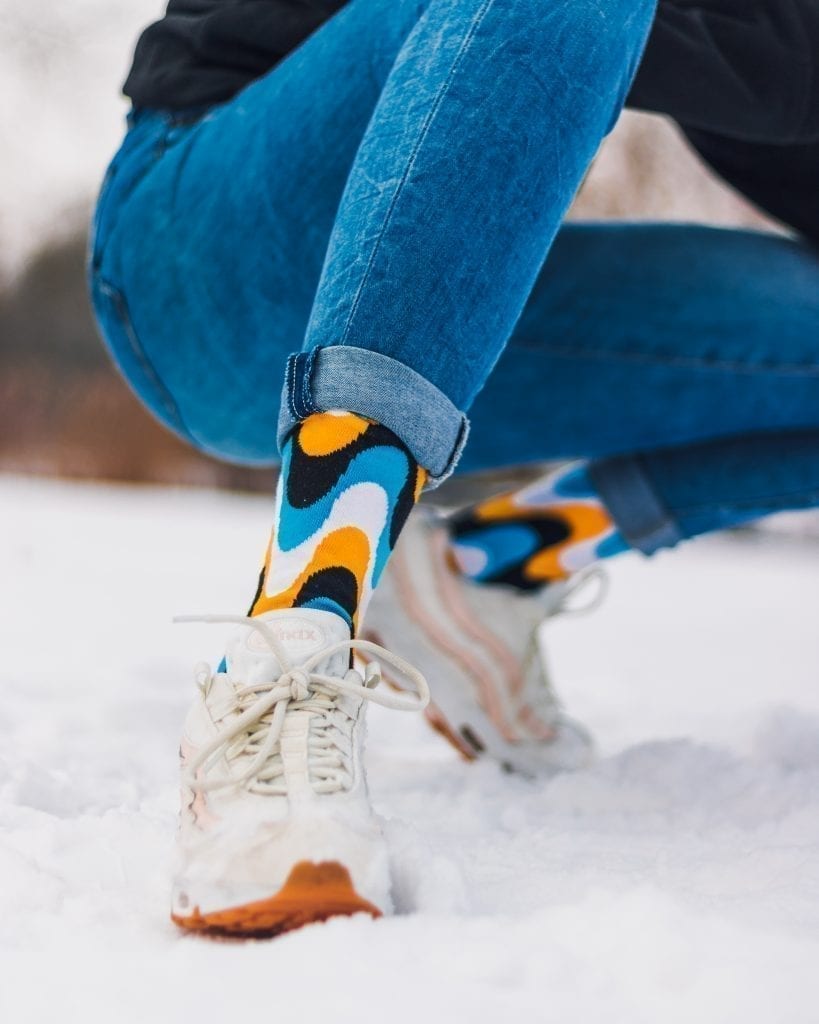 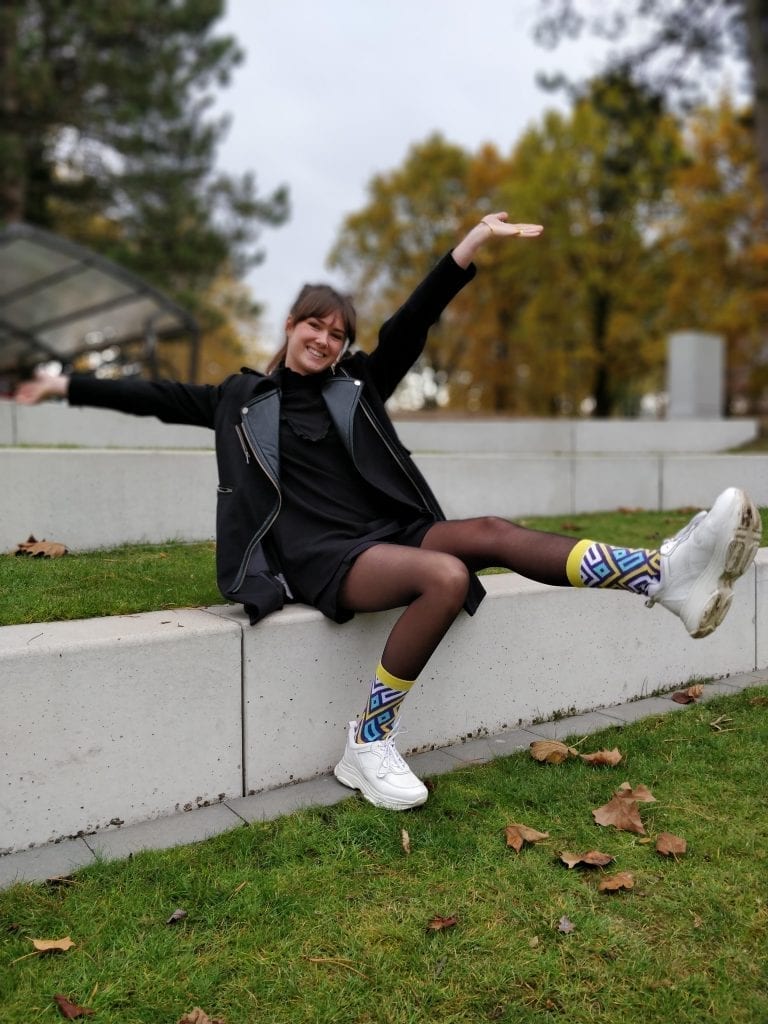 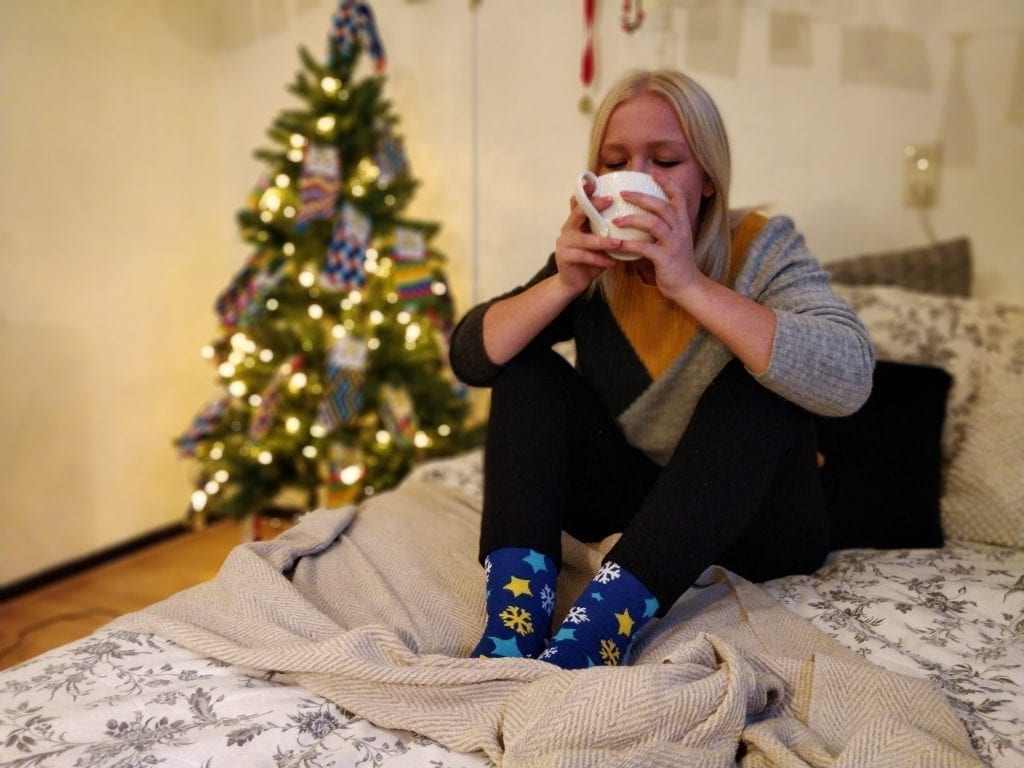